基督徒在社会上应该争取金钱、地位、成功吗？提前6：6-10；17-19；贴前1：14；贴后3：6-13徐理强长老CGCM_11.2020_V3
提前6：6-10；17-19
其實，敬虔加上知足就是大利。因為我們沒有帶甚麼到世上來，也不能帶甚麼去；只要有衣有食，我們就該知足。但那些想要發財的人就陷在誘惑、羅網和許多無知有害的慾望中，使人沉淪，以致敗壞和滅亡。貪財是萬惡之根。有人因貪戀錢財而背離信仰，用許多愁苦把自己刺透了。
至於那些今世富足的人，你要囑咐他們不要自高，也不要倚賴靠不住的錢財；要倚靠那厚賜萬物給我們享受的上帝。又要囑咐他們行善，在好事上富足，甘心施捨，樂意分享，為自己積存財富，而為將來打美好的根基，好使他們能把握那真正的生命。
基督徒应该争取成功富贵地位？
我经常关注的两个话题：大自然真理的机制；信仰如何落实在生活里
机制的话题我已经讨论了很多
今天要讨论基督徒如何把信仰落实在专业事奉上
每个月家里收到的基督教刊物,几乎都有关于基督徒专业事奉的文章
文章的内容都强调基督徒必须注重内心的更新，不要被金钱诱惑
可是内容没有讨论基督徒如何把信仰与专业整合起来
固步自封，旧调重弹
这个月收到的刊物：
第一本的主题是《E时代的金钱观》里面五篇文章基本都是教读者《理财要先理心，有衣有食就该知足，挣钱要奉献》
第二本有篇文章《从职场经商到义工事奉》作者描述自己放下开拓市场的高管专业，读神学，成为全职牧师
她的结论：“我深感人世间一切都是短暂虚空的。唯有积累在天上的财富才有真正永恒的价值”
工作的意义
一般基督徒每天至少花8小时在工作上；还要加上上下班花的时间，加班，在家里准备…
自己与家人都要负很大代价
当然也带来满足与报酬
这十多年来，华人教会中事业上很成功的基督徒越来越多
带来的问题:
1.基督徒工作的目的是什么？
2.基督徒应该追求在专业上有成就，应该争取成功、财富、地位吗？
七十年来华人教会观念没有更新
我自己在华人教会七、八十年，各处华人教会对专业基督徒的教导，基本上都一样：
“要爱主不要爱钱，要事奉神不要事奉玛门；有钱要奉献；有衣有食就该知足；最好能放下专业走上全职服事”
都是合乎圣经真理的教导
可是没有针对今天专业基督徒应该如何整合信仰与专业
如何在专业高位中见证神
今天社会上企业界，学术界，竞争性都很大；很多基督徒,自己与家人付出很大代价,在专业上大有成就
他们心里的问题：应该争取升级吗？应该为公司或自己赚更多钱吗？应该投资吗？应该争取研究基金吗？应该做科研和发表学术文章吗？专业上有成就后如何见证神？
最近PBS报道：IBM的一个Corporate Culture 是把45岁以上的工程师解雇 
假如你是IBM的总裁, 你该如何做？
保罗在提摩太前书的教导
对一般信徒，v6-10：其實，敬虔加上知足就是大利；只要有衣有食，我們就該知足。貪財是萬惡之根。
对富裕的信徒,v17-19:你要囑咐他們不要自高，也不要倚賴靠不住的錢財；要倚靠那厚賜萬物給我們享受的上帝。又要行善，在好事上富足，甘心施捨，樂意分享
保罗在帖撒罗尼加的教导
贴前5:14. 弟兄們,我們勸你們,要警戒游手好闲的人
贴后3:6-13. 弟兄们,我们奉主耶稣基督的名吩咐你们,凡是游手好闲的弟兄,你们…就应当远离他…我们在你们中间并没有游手好闲,也没有白吃过谁的饭,反而辛苦劳碌,昼夜作工,免得加重你们…的负担.因为…我们…要给你们作榜样,好让你们效法我们.我们…曾经吩咐过你们,如果有人不肯作工,就不可吃饭…我们靠着主耶稣基督,吩咐这样的人,要安静作工,自食其力.
保罗的教导
美国教会的整合经验
美国Fortune-500公司很多高管是福音派基督徒
在《 Faith In The Halls Of Power》书中：这些专业上很有成就的基督徒接受访问，讨论自己如何把信仰与专业整合
作者Michael Lindsey认为他们做出四个层面的整合
很值得华人教会专业基督徒参考
信仰与专业整合的四个层面
1.调整内心与行为的专业伦理道德
2.建立公司/机构内部程序与规划
3.理清公司/机构对外关系：公司如何影响社会
4.设立公司/机构的基督徒文化精神
1.调整内心与行为的伦理道德
荣耀神不是荣耀自己
爱神不是爱钱
依靠神不是依靠钱
透明
诚实不欺骗
奉献金钱时间
2.建立公司内部程序规划
专业操作尽可能符合圣经
 ◇Jockey 内衣广告：体面正经，模特儿带戒指（表明已经结婚）
成立公司内部查经小组
提供祷告网：为员工的需要祷告
员工群中有牧师，辅导师：为员工提供免费辅导咨询
邀请商业道德顾问参加高层员工会议：讨论公司商业道德
3.对外关系
Alaska Airline: 广告卡片、餐具上有圣经经文
高层员工会议以祷告开始
高层员工会议邀请牧师/商业道德顾问参加
总裁办公室放圣经，属灵书籍…
访客等候区Waiting Area  放属灵刊物杂志
4.建立基督徒文化精神
公司使命宣言Mission Statement 表明基督徒立场
采用基督教标志
星期日不营业Chik-fil-A
Hobby Lobby 在华盛顿建立圣经博文馆
理想与实际的差距
过去30年，美国有十大商业丑闻
10  Biggest Business Scandals 
其中两个公司的CEO是基督徒：WorldCom，Enron：被判坐牢
两个人都是教会长老，主日学老师，在媒体上多次表明自己是基督徒
这些丑闻说明专业与信仰不容易整合；在专业上活出基督样式有困难
信仰与专业结合的难处
争取追求财富、地位、成功的确与基督徒目标有很多矛盾
华人教会需要帮助专业基督徒面对矛盾，讨论对策，不能单单重复强调只要注重内心更新
矛盾在哪里？
1商业目标与基督徒人生目标的矛盾
2资本主义与基督徒人生目标的矛盾
商业目标与基督徒人生目标的矛盾
商业目标：创造客户
如何与信仰目标整合？
有一个美国基督徒企业领袖说：创造客户需要建立人际关系，建立人际关系需要彼此信任，建立彼此信任的人际关系跟基督徒信仰的本质毫无矛盾，完全配合
是吗？为了创造客户而建立信任关系，跟基督徒人际关系目标符合吗？
资本主义与基督徒人生目标的矛盾
资本主义的目标是制造财富
J&J 为了推销Oxycodone/Oxycontin 造成消费者上瘾被罚款
假如你是J&J CEO 你会怎么做？
十多年前教会里OPC的例子
基督徒可以透过彼此信任关系推销没有《功效证据》的药物，比如羟氯喹Hydroxychloroquin吗？
CEO 与一般员工收入的差距？裁员（IBM的例子）增加利润为了向股东问责？
结论
六零年代夏令会的经历
基督徒专业人士应该认真考虑如何把信仰落实
可以从上面提出整合的四个层面开始思考然后实行
可是仍然存着很多很大的矛盾，需要靠着主和教会才可能找到出路
盼望华人教会不再好像过去70年原地踏步，而是能往前迈进一步
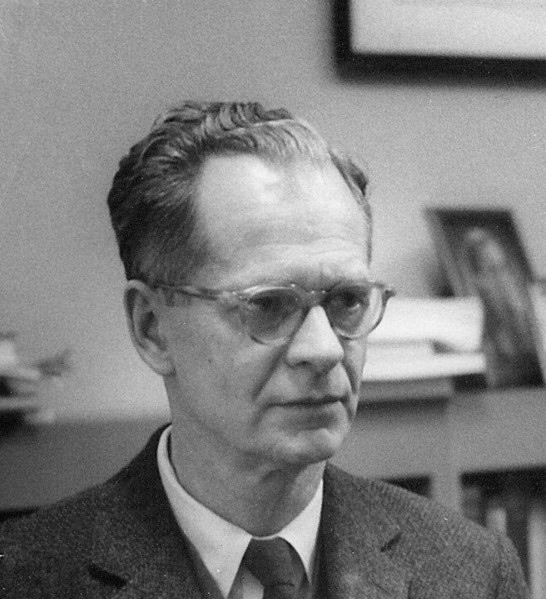